Classical Greece
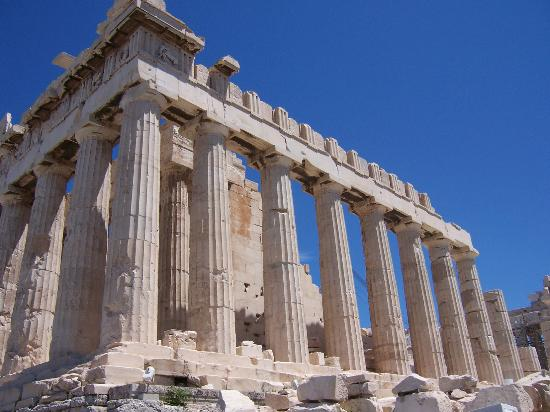 Outcome: 
The Athenian Golden Age
The Athenian Golden Age
Setting the Stage
The Greek Civilization was a collection of city-states 
Athens and Sparta were two of the most powerful cities for different reasons
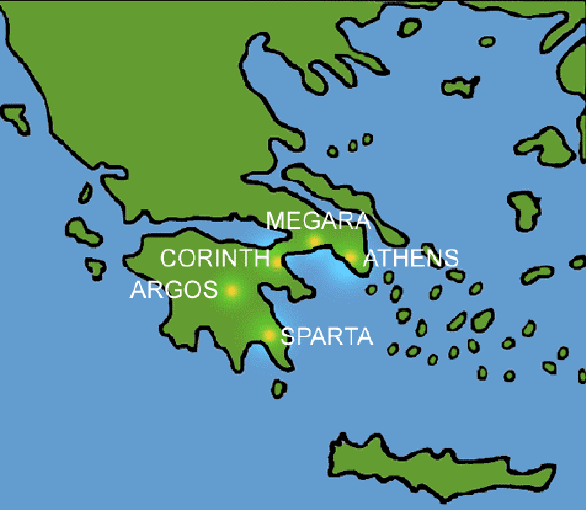 Athens Today
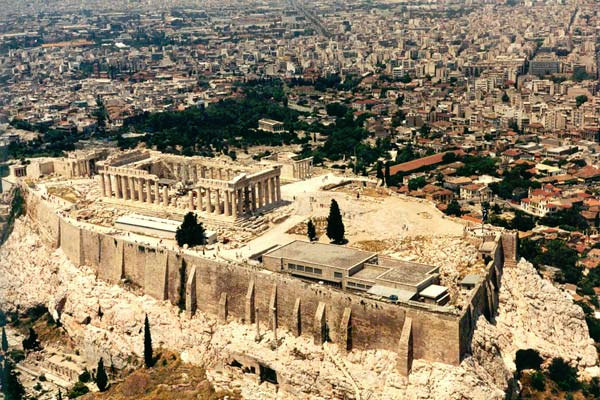 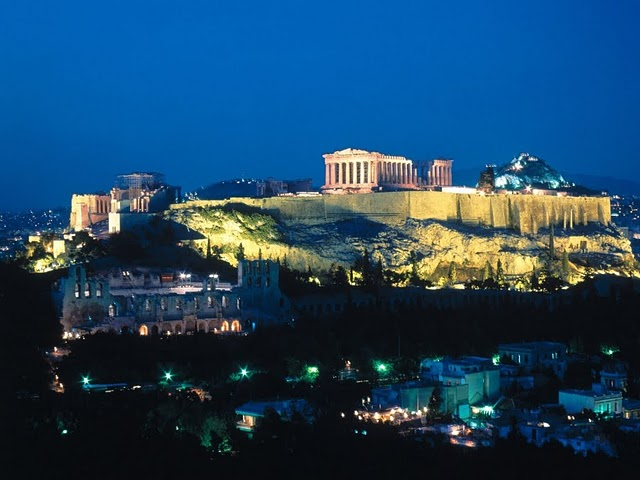 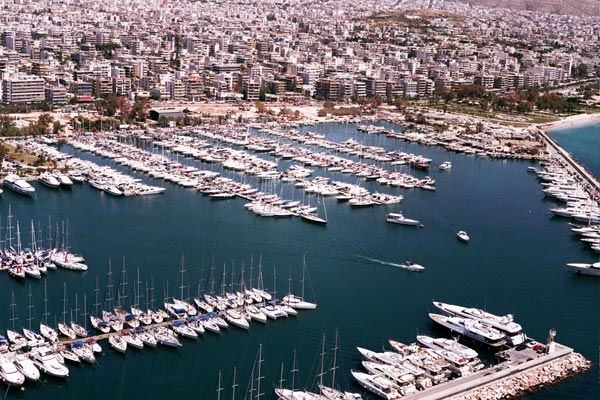 Ancient Athens
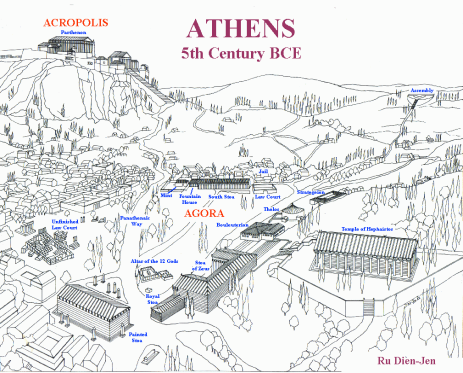 Ancient Athens
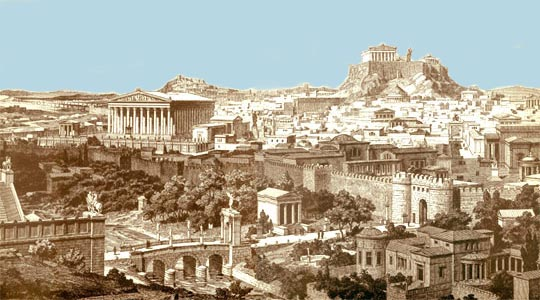 The Athenian Golden Age
Athens
From 477 to 431 B.C., Athens experienced a growth in intellectual and artistic learning. This was known as the Golden Age of Athens.
Pericles: held power in Athens for 32 years
Goals: 
Strengthen Athenian Democracy
To hold and strengthen the empire
Glorify Athens-
Architecture: The Parthenon on the Athenian Acropolis
Direct Democracy was introduced under Pericles
Head of Delian League, an alliance system created after the defeat of the Persians
Athenian Acropolis
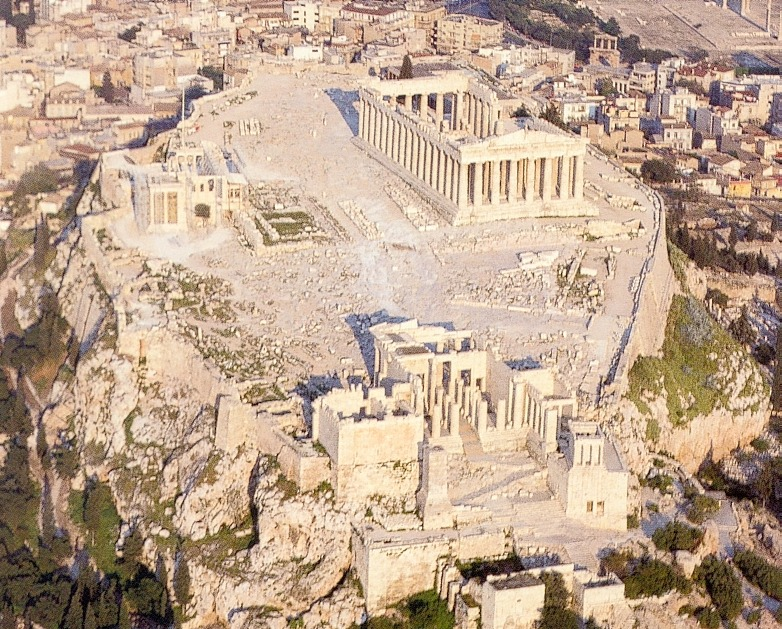 The Parthenon
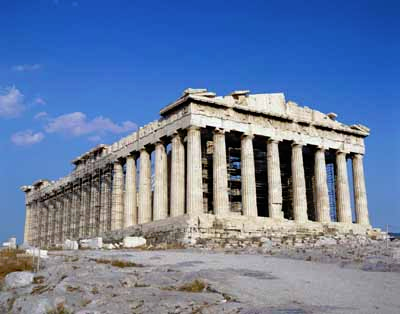 Sparta
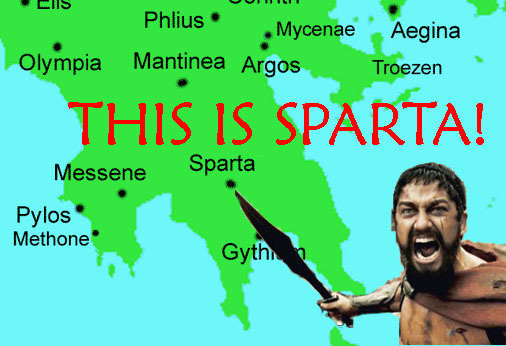 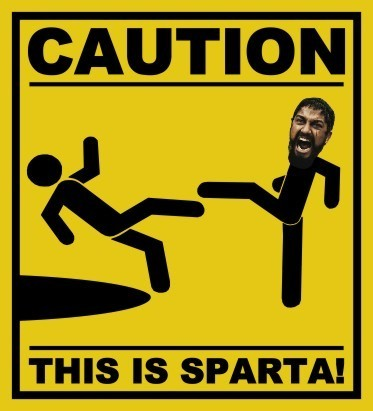 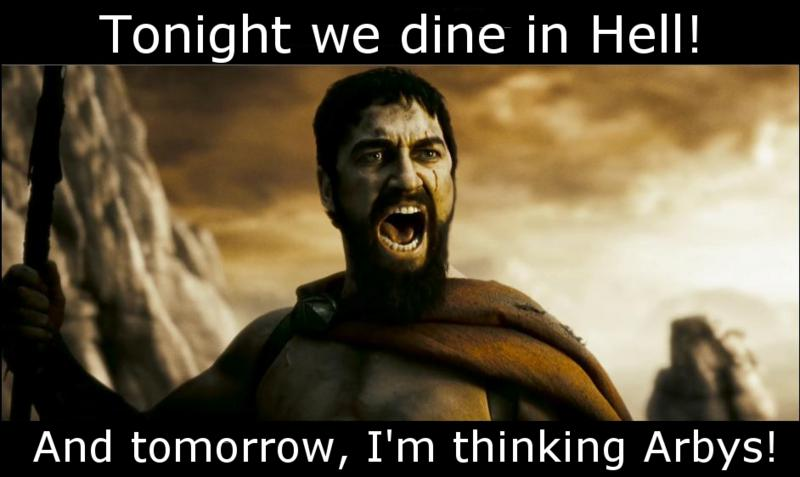 The Athenian Golden Age
Sparta 
Sparta was a military city-state
Sparta had a better army than Athens; Athens had the better navy
Weren’t Builders
Due to its inland location, Sparta could not be attacked by sea
Many men in Sparta were soldiers for life
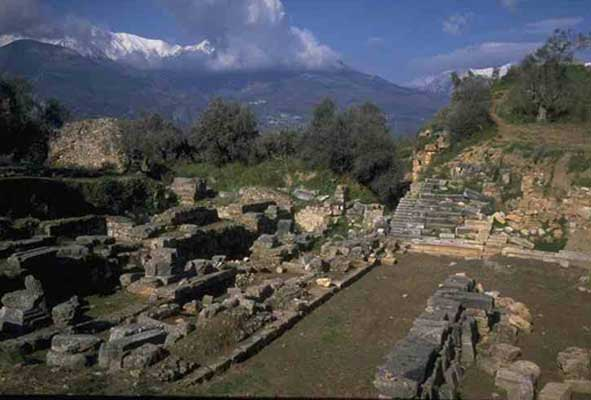 The Athenian Golden Age
Peloponnesian War: Athens vs. Sparta
As Athens grew, city-states viewed it with hostility
Sparta declared war in 431 B.C.
Sparta marched to Athens and burned food supply
Plague hits Athens in 2nd year of the war- 1/3rd die including Pericles
421 B.C. a truce is signed but doesn’t last long
In 413 B.C Athens’ navy is decimated at Syracuse (Spartan ally) 
Athens survives for 9 more years but surrenders to Sparta in 404 B.C.
Peloponnesian War
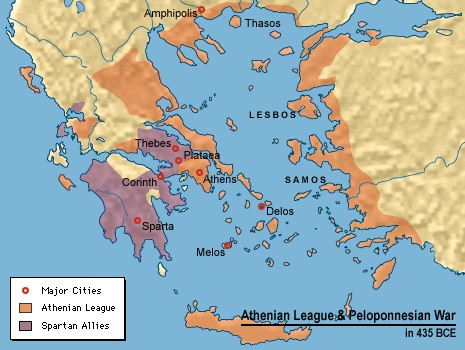 The Athenian Golden Age
Philosophers
After the Peloponnesian War, many Athenians lost confidence in democracy
Great thinkers known as philosophers began to seek truth
Philosophers (lovers of wisdom) had two assumptions
The universe is put together in an orderly way, and subject to absolute and unchanging laws
People can understand these laws through logic and reason
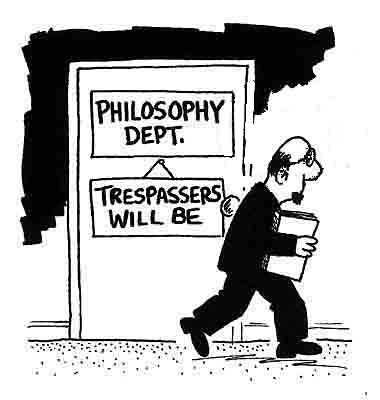 The Athenian Golden Age
Important philosophers
Socrates
“The unexamined life is not worth living”
In 399 B.C. brought to trial for “corrupting the youth of Athens”
Jury condemned him to die: drank hemlock (poison)
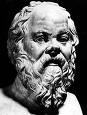 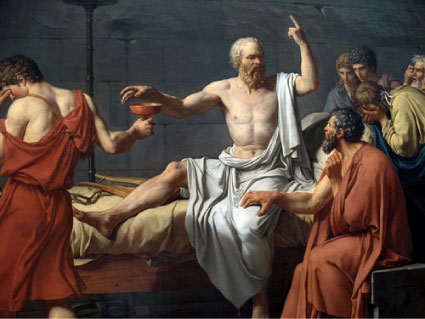 The Athenian Golden Age
Plato
Student of Socrates
Wrote “The Republic” –perfectly governed society
Pupil- Aristotle
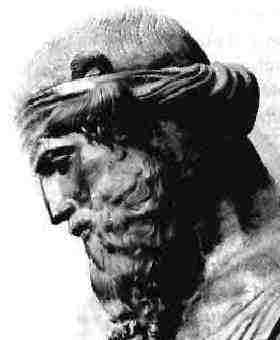 The Athenian Golden Age
Aristotle
Questioned the nature of the world 
Invented method of arguing according to rules of logic
His work provides basis of the scientific method today
Pupil- Alexander the Great
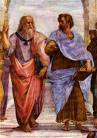 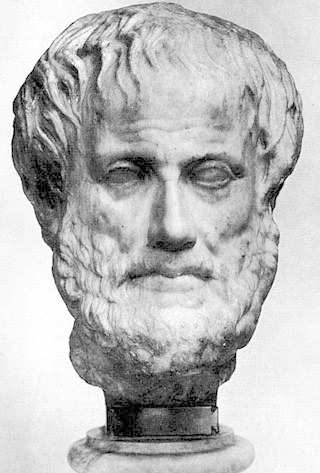 The Athenian Golden Age